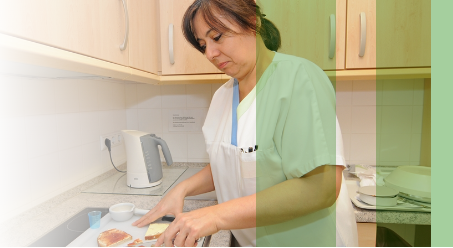 Von Rinesa
Krankenpflegehelfer/in
Gesundheit
Das Thema Gesundheit eröffnet viele Anwendungsfelder: Täglich verlassen sich Patienten auf medizinische Erstversorgung, Diagnostik, Beratung und Behandlung. Gerade pflege- oder hilfsbedürftige Menschen benötigen ambulante bzw. stationäre Pflege.
Berufe mit Medizin
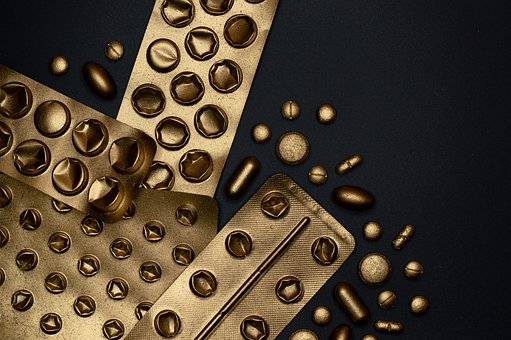 Berufsfeld Berufe mit Medizin geht es um die                                Durchführung medizinischer Untersuchungen                                             und Behandlungen, um die Pflege, Beratung                                    und Betreuung von Patienten sowie um                                    organisatorische Aufgaben im Gesundheitswesen. 
Für Ausbildungsberufe in diesem Berufsfeld sind insbesondere folgende Voraussetzungen wichtig:
Interesse am Umgang mit Patienten
sorgfältiges und verantwortungsbewusstes Arbeiten
Steckbrief
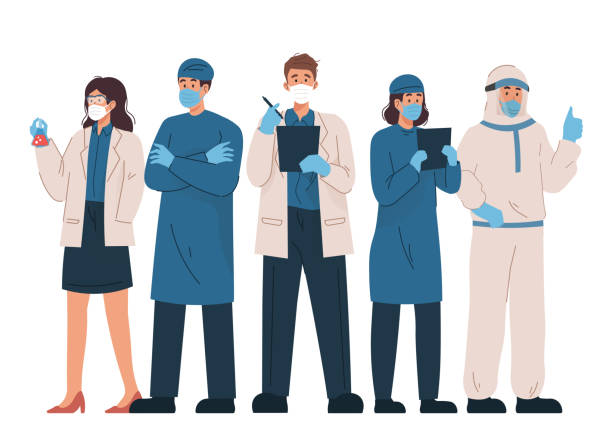 Berufstyp

Ausbildungsberuf

Ausbildungsart

Schulische Ausbildung an Berufsfachschulen (landesrechtlich geregelt)

Ausbildungsdauer

1-4 Jahre (Vollzeit/Teilzeit)

Lernorte

Berufsfachschule und Praktikumsbetrieb
Was machst u in diesem beruf?
Gesundheits- und Krankenpflegehelfer/innen wirken bei Körperpflegemaßnahmen mit, betten und lagern Patienten um, teilen Essen aus und helfen bei der Nahrungsaufnahme.
Sie beobachten und kontrollieren Puls, Temperatur, Blutdruck und Atmung ihrer Patienten. Zudem begleiten sie diese zu Untersuchungen und Behandlungen.
Außerdem führen sie einfache ärztliche Anweisungen und Verordnungen durch, helfen bei der Pflegedokumentation und -organisation mit und unterstützen Fachkräfte wie Pflegefachleute bei den Nachtwachen.
Weiter Informationen
An physikalischen Therapiemaßnahmen sind sie ebenso beteiligt. Gesundheits- und Krankenpflegehelfer/innen sind zudem für Sauberkeit und Hygiene zuständig: Sie reinigen und pflegen Instrumente, räumen die Krankenzimmer auf und richten die Betten.
Wo arbeitest du in diesem beruf
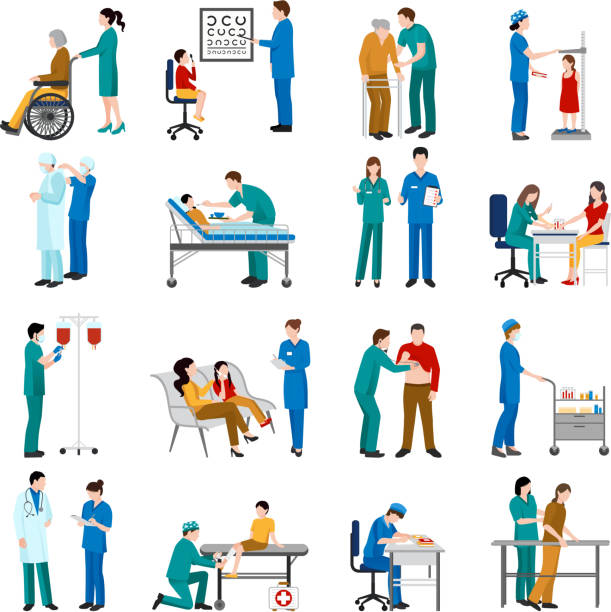 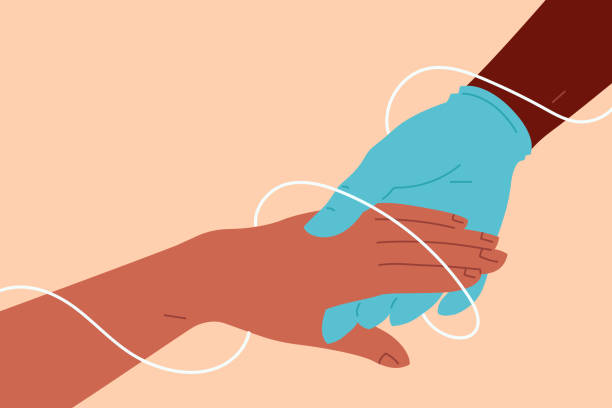 Welcher Schulabschluss wird erwartet?
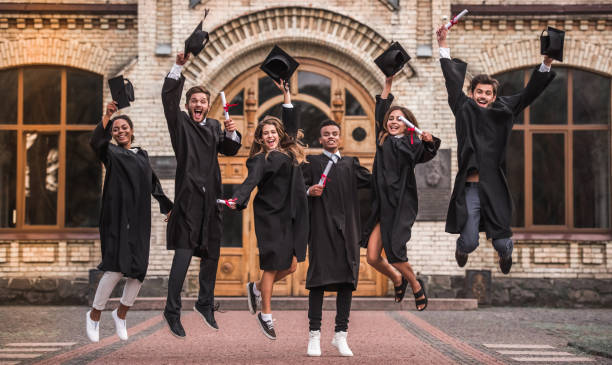 Für die Ausbildung wird i.d.R. ein Hauptschulabschluss (je nach Bundesland auch Berufsreife, Berufsbildungsreife, erster allgemeinbildender Schulabschluss, erfolgreicher Abschluss der Mittelschule) vorausgesetzt. Die Berufsfachschulen wählen Bewerber/innen nach eigenen Kriterien aus.
Anforderungen:

Einfühlungsvermögen (z.B. im Umgang mit Patienten und Angehörigen)

Sorgfalt und Verantwortungsbewusstsein (z.B. bei der Reinigung und Desinfizierung           von Pflegeutensilien oder der Mitwirkung bei der Medikamentengabe)                                                      

Psychische Stabilität (z.B. im Umgang mit schwer kranken oder sterbenden Patienten)

Gute körperliche Konstitution (z.B. beim Umbetten von Patienten)

Verschwiegenheit (z.B. im Umgang mit Patientendaten)
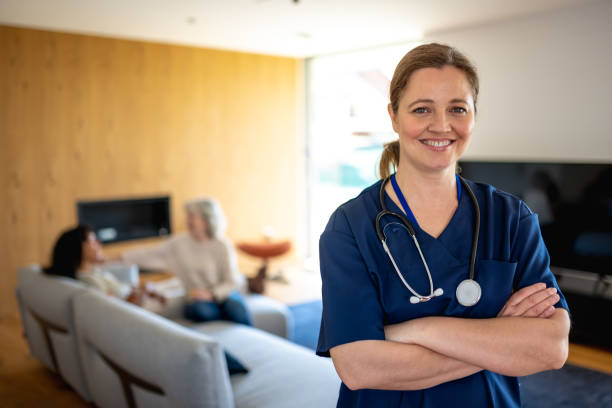 Diese Anforderungen hat der Beruf
Krankenpflegehelfer/in
Was verdient man in der Ausbildung?
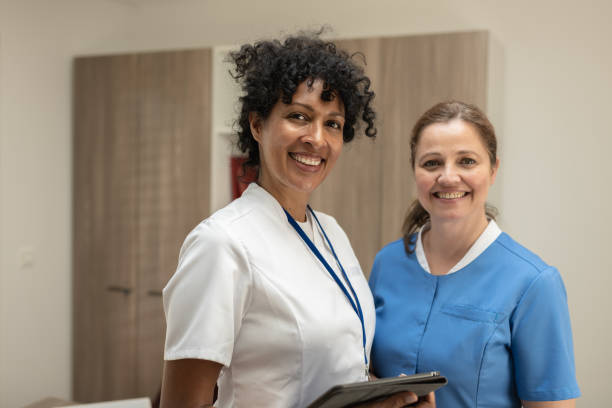 Die Ausbildung in der Altenpflegehilfe und Krankenpflegehilfe ist durch Gesetze und Verordnungen der Länder geregelt. In vielen Bundesländern besteht ein Anspruch auf Ausbildungsvergütung.
Mein Meinung dazu
Ich finde diesen Beruf sehr gut, weil dieser Beruf i meinem Traumberuf ähnlich ist. 
Wenn Jugendliche sich  für Medizin  interessieren, kann ich diesen beruf sehr empfehlen.
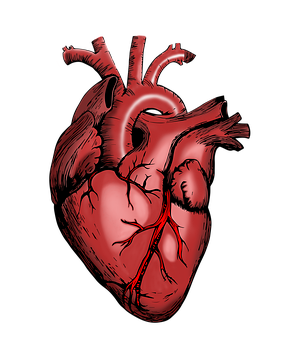